Chapter 13: Excretion
EXCRETION
Kidneys: 
Filter blood of wastes & produces urine
Maintains water & salt balance
Maintains blood pH
Produces hormones

Ureters:
Transports urine from kidney to bladder by peristalsis

Bladder:
Stores urine until urination

Urethra:
Transports urine from bladder out of body during urination
Adrenal glands
Urination  = micturition reflex
Bladder fills with urine and stretches.
Stretch receptors send impulse to spinal cord and back as a reflex
Bladder contracts and internal sphincter relaxes
External sphincter is voluntary and you relax it during a convenient time to urinate
http://highered.mcgraw-hill.com/sites/0072495855/student_view0/chapter27/animation__micturition_reflex.html
Kidney Anatomy
Renal Vein: Low in O2, high in CO2, lower than artery but still high in nutrients, LOW in wastes
Renal Artery: High in O2, low in CO2, high in nutrients, HIGH in wastes
Renal Pyramid
Renal Medulla
Renal Cortex
Renal Pelvis
Ureter
Nephrons = kidney tubules for urine formation
The renal artery carries blood high in wastes to the kidney.  
Filtration of the blood occurs at the nephron 
Wastes are excreted while nutrients are reabsorbed back into the blood
Urine is formed and excreted from the kidney via the renal pelvis into the ureters
Blood leaving the renal vein is low in wastes
Nephron Anatomy & Urine Formation
Pressure Filtration - occurs at the glomerulus where blood is filtered.  Only small molecules leave blood (plasma) but large molecules like the formed elements (RBCs, WBCs, platelets) and proteins are not filtered.
Reabsorption – where molecules are reabsorbed from the filtrate inside the tubule back into the blood capillary.
Excretion or Secretion – additional wastes, drugs and hydrogen ions (H+) can be excreted from blood into the nephron tubule to become a part of urine.
Urine Formation
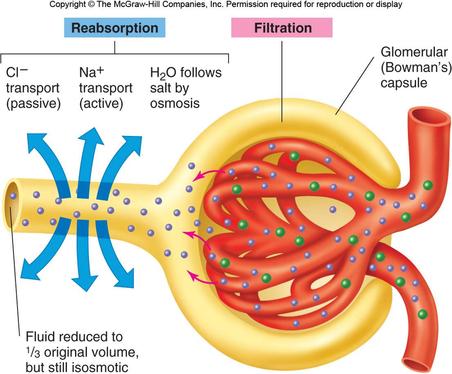 Afferent Arteriole = high BP to bring wastes to glomerulus
Pressure filtration at glomerulus to push small molecules out of blood (formed elements and proteins not filtered)
Filtrate enters glomerular capsule
At the proximal convoluted tubule reabsorption of nutrients (glucose, amino acids), water, salt – both actively & passively; PCT has microvilli and mitochondria to help with maximal transport of molecules across nephron
Afferent Arteriole
Glomerulus
Efferent Arteriole
Filtrate goes down into the loop of the nephron where it is hypertonic outside the tubule.  This causes water to be reabsorbed along the descending limb of the loop
Salt (NaCl or Na+) is reabsorbed along the ascending limb of the loop.  This is what causes the medulla to become hypertonic drawing the water out of the tubule by osmosis at the descending limb.
Note: water reabsorption also occurs at the collecting duct due to the hypertonic medulla
The filtrate travels up into the renal cortex again into the distal convoluted tubule where additional wastes like creatinine is excreted.  Also drugs and Hydrogen ions.  To maintain pH balance, H+ is excreted and HCO3- is reabsorbed.  The H+ is buffered by ammonia in the tubule and urine
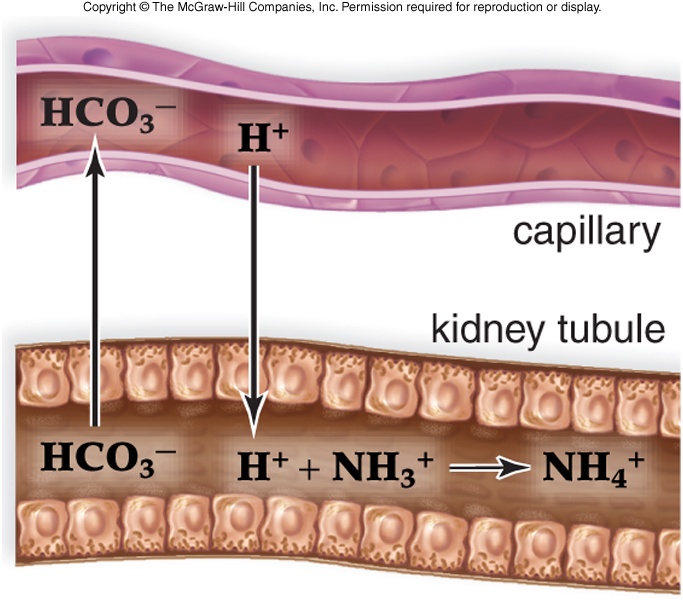 The filtrate from many nephrons is now collected by the collecting duct.  Since is passes through the renal medulla again, additional water is reabsorbed as it passes through this hypertonic area.  This concentrates the urine.  
Note: some urea may be reabsorbed due to the concentration gradient.
Summary
Hormones
During dehydration or low water concentration in the blood, the hypothalamus produces Anti-Diuretic Hormone (ADH).
ADH is secreted out the posterior pituitary gland into the blood to act on the kidney
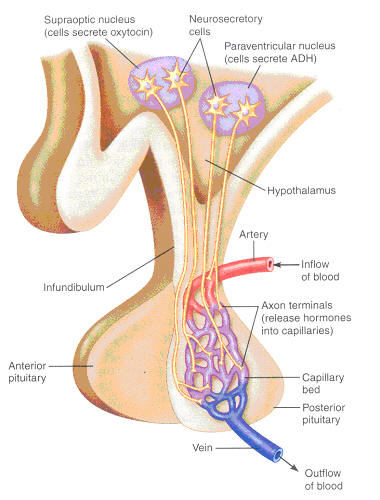 ADH acts on the collecting ducts of the nephrons to increase water reabsorption 
This increases blood volume and water concentration which is detected by the hypothalamus 
Negative feedback results and the hypothalamus decreases ADH production
Urine is also more concentrated due to less water content in urine
Aldosterone
When there is low BP due to low blood volume, a specialized group of cells in the kidney called the juxtaglomerular apparatus detects this low BP and secretes renin into the blood
Renin causes the conversion of Angiotensinogen (a plasma protein from the liver) to Angiotensin I
Angiotensin I is converted to Angiotensin II in the lungs
Angiotensin II causes vasoconstriction to increase BP & it acts on the adrenal glands to secrete aldosterone
Aldosterone is secreted from the adrenal cortex
It causes an increase in salt (NaCl or Na+) reabsorption at the nephron
This results in an increase in water reabsorption resulting in an increase in blood volume and blood pressure
Since increased salt reabsorption causes an increasingly hypertonic medulla resulting in an increased water reabsorption along the descending limb and the collecting ducts occurs
Label all molecules with direction of transport in the nephron
A
B
C
D
2
3
A
4
B